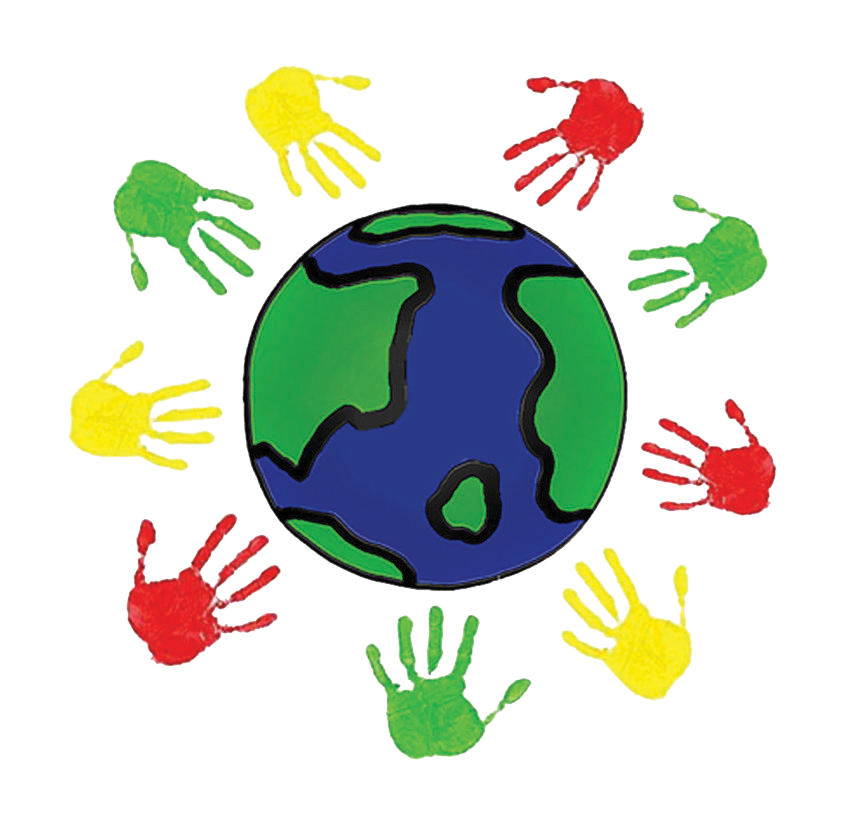 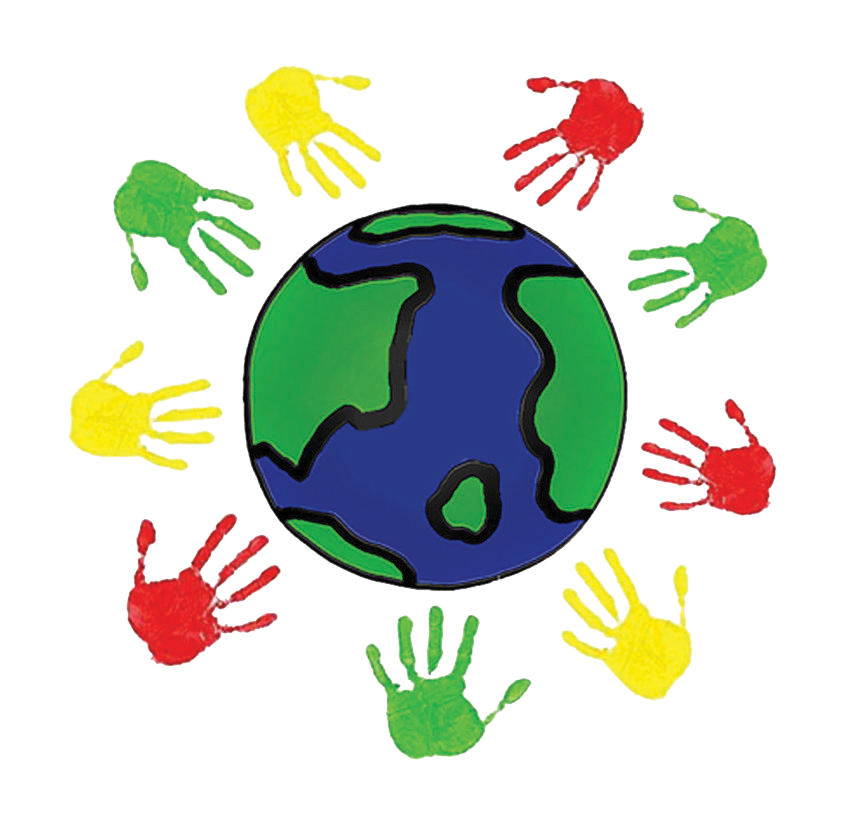 10 ARALIK DÜNYA İNSAN HAKLARI GÜNÜ
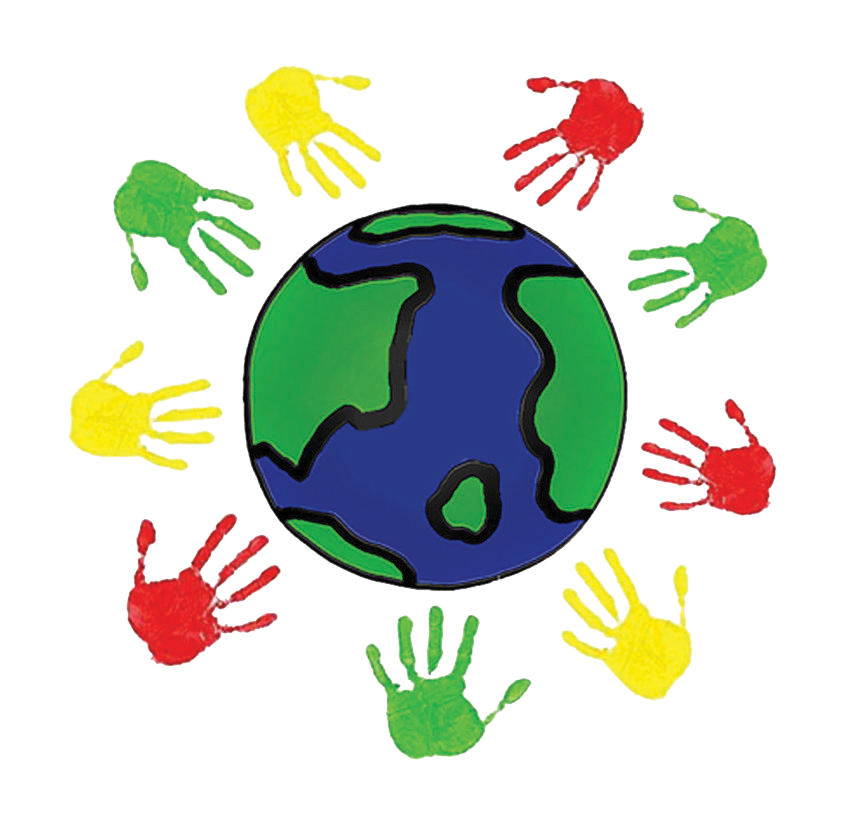 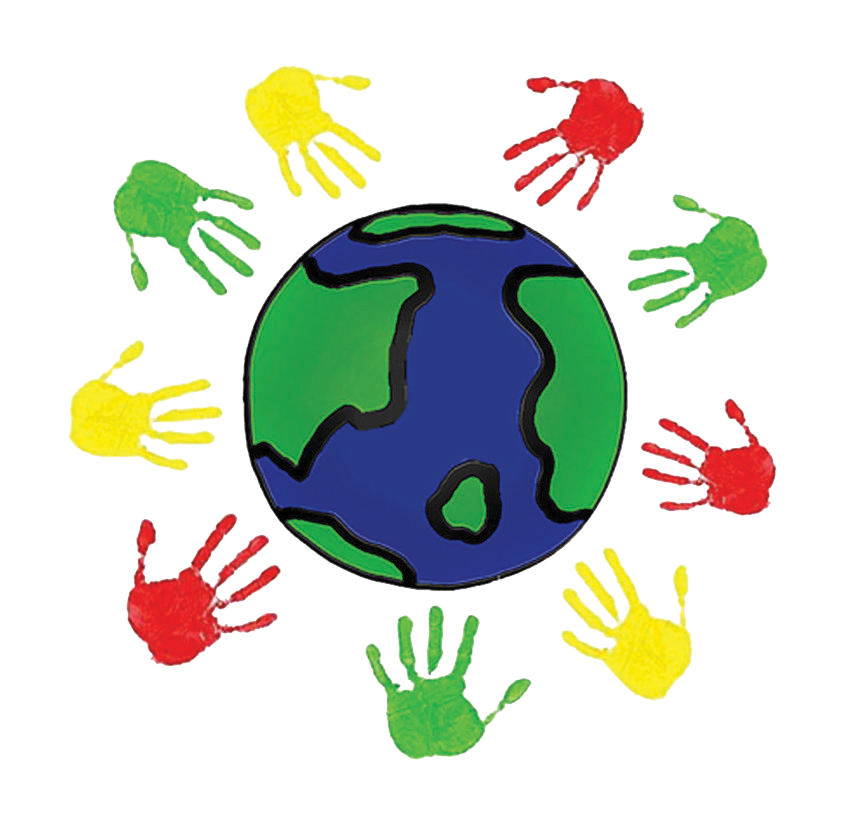 BÜTÜN İNSANLAR ÖZGÜRDÜR
İNSANLAR ARASINDA AYRIM GÖZETİLMEZ
YAŞAMAK HERKESİN HAKKIDIR
HİÇ KİMSE KÖLELİK VE KULLUK ALTINDA BULUNDURULAMAZ
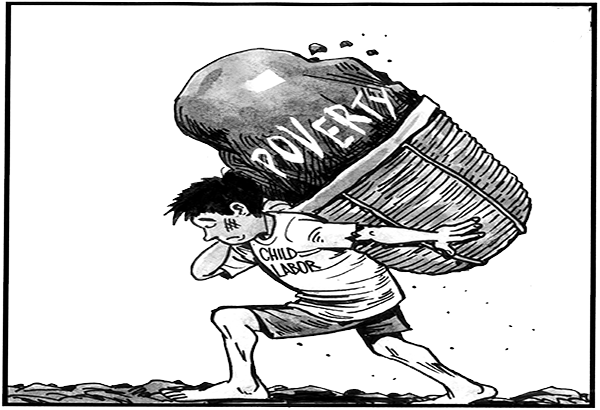 İNSANLARA İŞKENCE YAPILAMAZ
[Speaker Notes: www.egitimhane.com]
HERKESİN HUKUKSAL KİŞİLİĞİ VARDIR
İNSANLARIN YARGI YOLUNA BAŞVURMA HAKKI VARDIR
İNSANLAR KEYFİ OLARAK TUTUKLANAMAZ
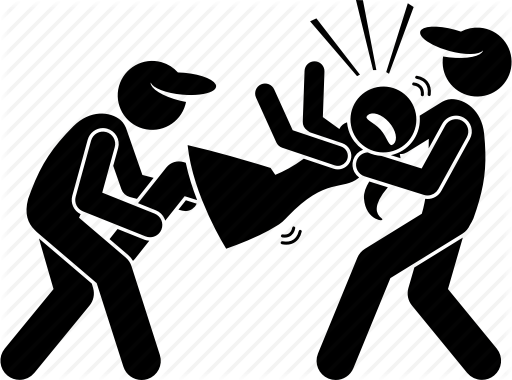 HERKES İÇİN BAĞIMSIZ YARGI VE MAHKEME HAKKI VARDIR
SUÇLU OLDUĞU SAPTANMAYAN HERKES SUÇSUZDUR
HERKESİN SERBEST DOLAŞMA HAKKI VARDIR
ZULÜM KARŞIDINDA BAŞKA ÜLKELERE SIĞINMA HAKKI VARDIR
HERKESİN EVLENME VE AİLE KURMA HAKKI VARDIR
[Speaker Notes: www.egitimhane.com]
BÜTÜN İNSANLAR YASA ÖNÜNDE EŞİTTİR
HERKESİN MÜLKİYET HAKKI VARDIR
HERKESİN DÜŞÜNCE ÖZGÜRLÜĞÜ VARDIR
HERKES SEÇME VE SEÇİLME HAKKINA SAHİPTİR
Herkesin sosyal güvenlik hakkı vardır
Herkesin çalışma hakkı vardır
Herkesin izin hakkı vardır
[Speaker Notes: www.egitimhane.com]
Herkesin güvenlik hakkı vardır
Herkesin eğitim hakkı vardır
Bu saydıklarımızı haklarımız, yaptıklarımız ve yapabileceklerimiz olarak öğrendik ve biliyoruz.	Özgürlük öyle bir şey ki;başkasının özgürlüğünü kısıtladığımız yerde bizim özgürlüğümüz sona erer.Biz özgürüz olduğumuz için istediğimiz her şeyi yapacağız diye bir şey yok!Sakın bunu unutmayın çocuklar!
[Speaker Notes: www.egitimhane.com]